Energy Performance Contracting Services Under WI Act 32
May 17, 2017
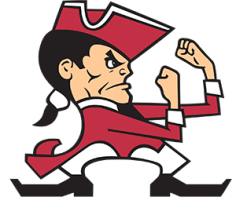 PULASKI COMMUNITY
SCHOOL DISTRICT
FOUNDED ON TRADITION AND PRIDE, FOCUSED ON EXCELLENCE
History of Act 32 in PCSD
Research: 
Investigate experiences of other districts

2016-2017 school year – 
 Investigate viability of project for PCSD 
 Meet with potential Energy Savings Contractors
 Receive feedback on needs and potential projets 
 Consult with Bond Counsel, Financial Advisor, and Legal
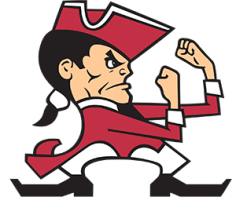 PULASKI COMMUNITY
SCHOOL DISTRICT
FOUNDED ON TRADITION AND PRIDE, FOCUSED ON EXCELLENCE
History of Act 32 in PCSD
March 15, 2017 – 
 Presented initial information to the Board of Education
Viable option to fund many items on our 10 year maintenance plan
Timing
Health of the District 

 Act 32 investigation continues through a Request for Qualifications (RFQ)
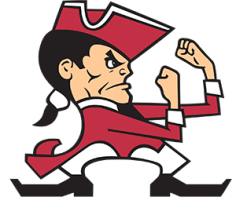 PULASKI COMMUNITY
SCHOOL DISTRICT
FOUNDED ON TRADITION AND PRIDE, FOCUSED ON EXCELLENCE
History of Act 32 in PCSD
March 17-28, 2017 – RFQ Period (5 proposals received)

April 5, 2017 – Acceptance of recommdnation of H&H for evaluation, design, and planning

April 6-20, 2017 – Phase I facilities audit

April 26, 2017 – Authorization for initial borrowing authority and scope of work approved
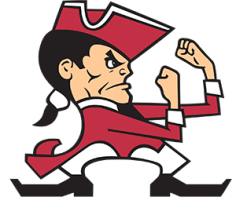 PULASKI COMMUNITY
SCHOOL DISTRICT
FOUNDED ON TRADITION AND PRIDE, FOCUSED ON EXCELLENCE
History of Act 32 in PCSD
Scope of Work $8.5 M 
 Projects benefiting students in every building 
 Projects with operations and mainteance savings 
 Improved learning environments
 Protect investment in our facilities

Tax Levy Impact 
 Mill rate history  
 Retiring debt 
 Project benefits and lowest mill rate since 2008-2009
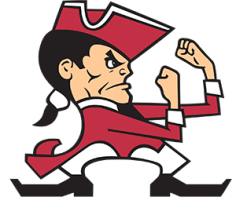 PULASKI COMMUNITY
SCHOOL DISTRICT
FOUNDED ON TRADITION AND PRIDE, FOCUSED ON EXCELLENCE
PCSD Mill Rate History
2007-2008	$8.75
2008-2009	$8.34
2009-2010	$8.90
2010-2011	$9.24				Projected 2017-2018
2011-2012	$9.61				with Act 32 Energy
2012-2013	$9.82	St. Avg.		Project: $8.48
2013-2014	$9.83	$10.37
2014-2015	$9.77	$10.26		** Decrease in Mill
2015-2016	$8.84	$10.25 		Rate by $0.13 
2016-2017	$8.61	$9.97
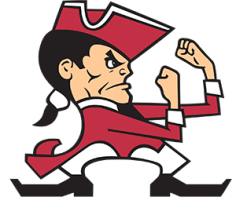 PULASKI COMMUNITY
SCHOOL DISTRICT
FOUNDED ON TRADITION AND PRIDE, FOCUSED ON EXCELLENCE
PCSD Long Term Debt Outlook
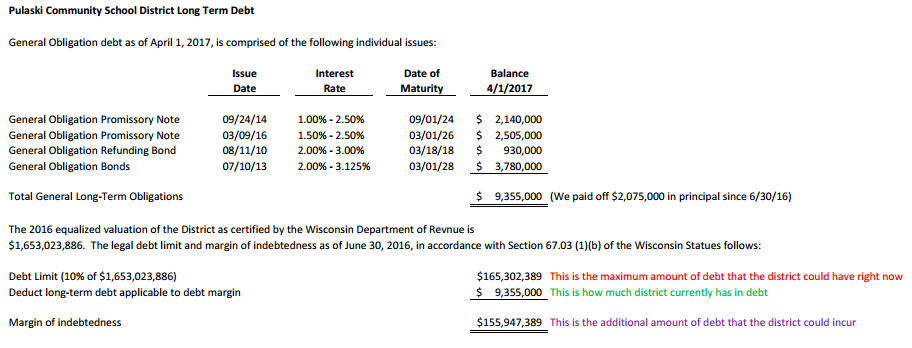 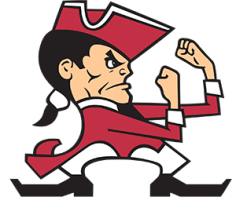 PULASKI COMMUNITY
SCHOOL DISTRICT
FOUNDED ON TRADITION AND PRIDE, FOCUSED ON EXCELLENCE
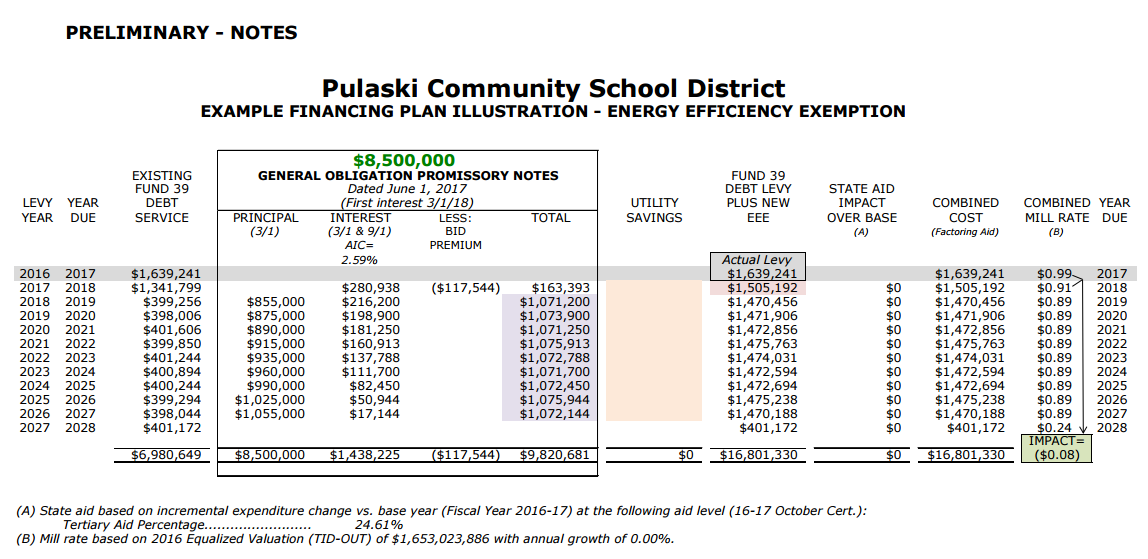 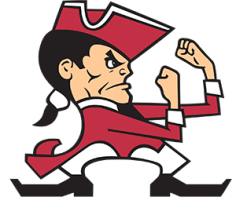 PULASKI COMMUNITY
SCHOOL DISTRICT
FOUNDED ON TRADITION AND PRIDE, FOCUSED ON EXCELLENCE
Formal Requirements
April 28, 2017 - Request for Proposals (RFP) sent to all respondents from initial RFQ

April 29, 2017 – Notice to Electors (adopted resolution) printed in GB Press Gazette


May 3, 2017 - Pnoticed May 17, 2017 meeting to consider a proposal to negotiate an energy savings performance contract  


May 11, 2017 - RFP due to PCSD
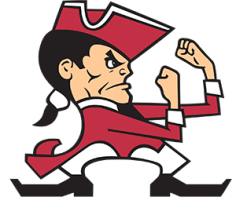 PULASKI COMMUNITY
SCHOOL DISTRICT
FOUNDED ON TRADITION AND PRIDE, FOCUSED ON EXCELLENCE
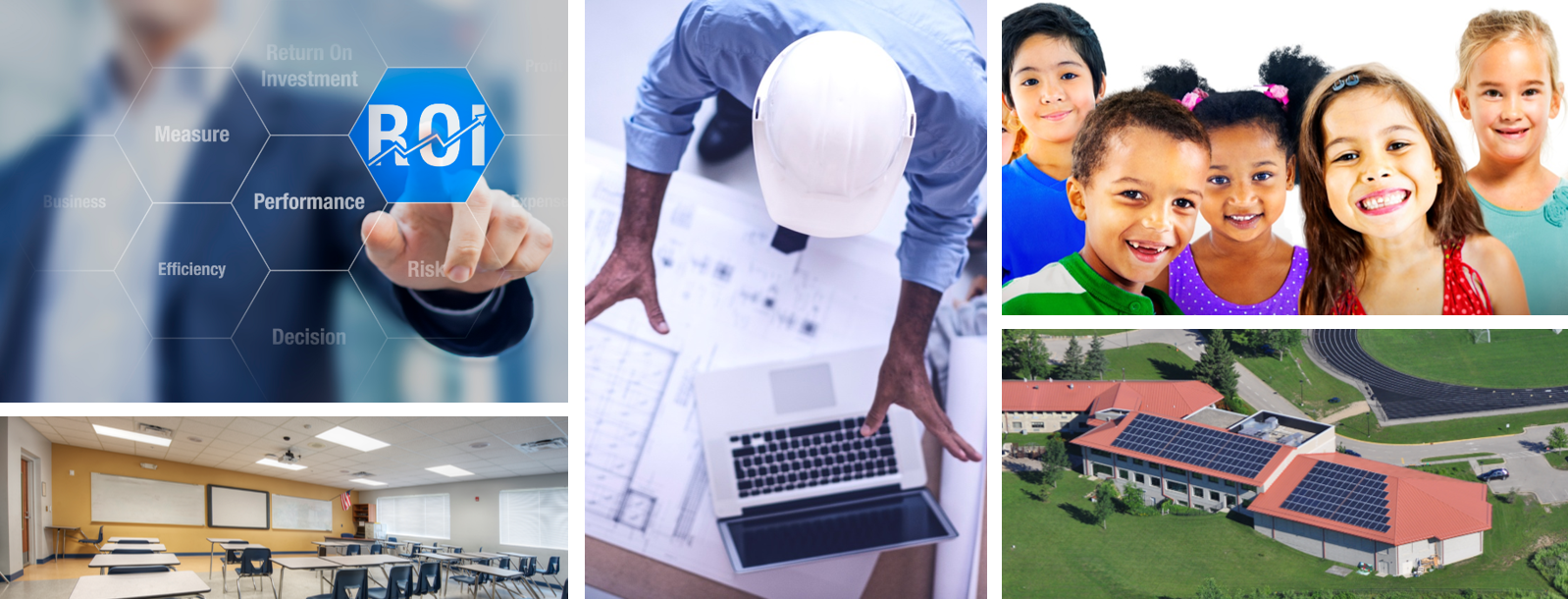 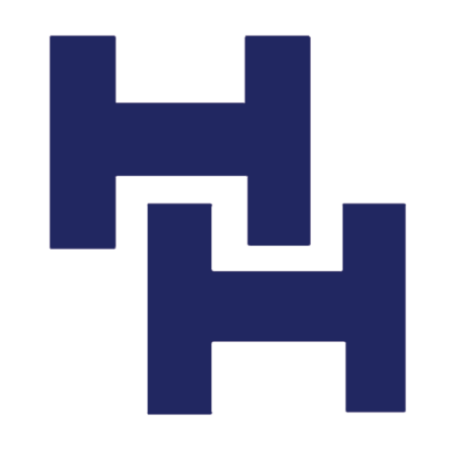 The Facility & Energy Experts
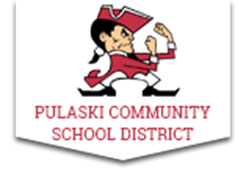 Pulaski Community School DistrictEnergy Savings Project Presentation
Benchmarking
a
Utility Bill Charges
Cost Breakout by location
a
Annual Savings
Project Location Breakout
1: LED Lighting
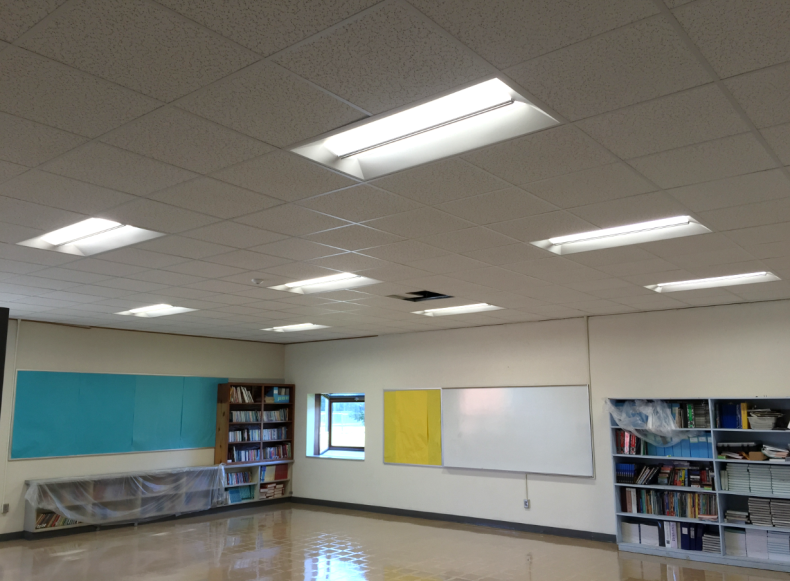 Project Includes:
LED indoor lighting fixtures
LED outdoor lighting (remaining areas)
Benefits:
Long lasting, expected life of 25+ years
5 or 10 year manufacturer warranties
Reduced operations and maintenance costs 
Improved quality and uniformity of light
Better learning environment
50%+ energy reduction compared to existing
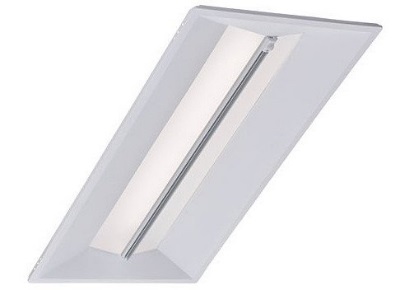 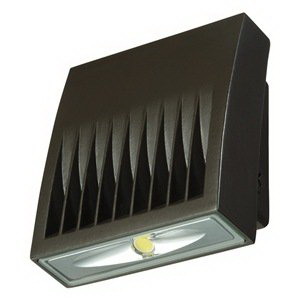 2. Building Weatherization & Insulation
Project Includes:
Weather-strip and seal exterior doors and interior doors to unconditioned rooms
1-part and 2-part foam on roof/wall joints
Caulk windows, 1 line at perimeter
Benefits:
Reduce air infiltration
Reduce thermal energy loss
Improve occupant comfort (reduce draftiness)
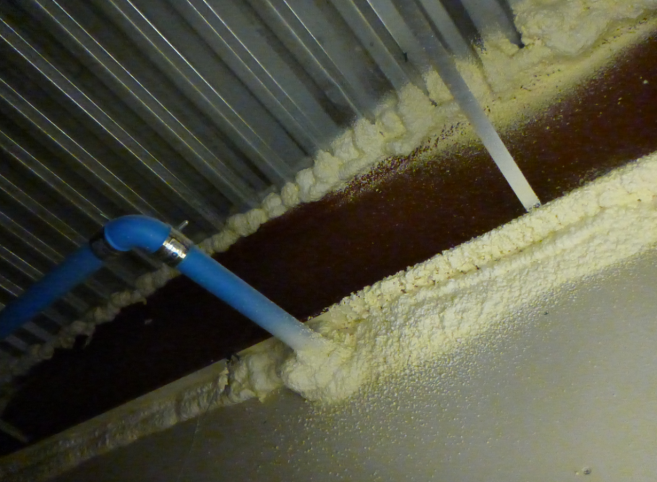 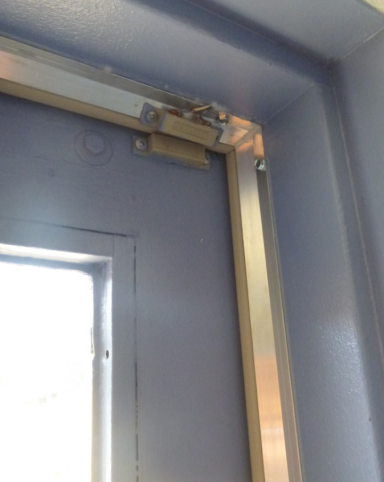 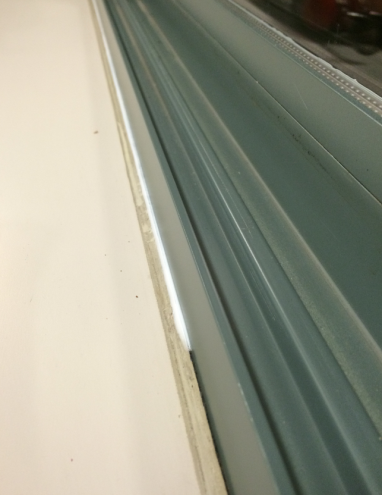 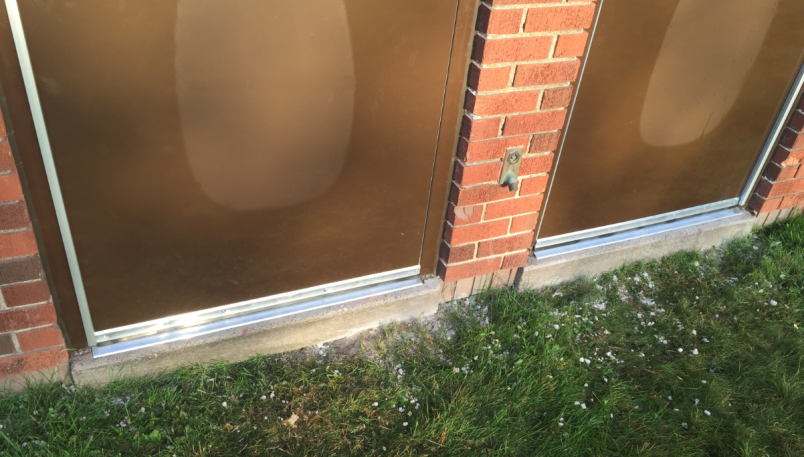 3. HVAC Upgrades
Project Includes:
Replace outdated pneumatics to DDC controls and update existing DDC software/front end to latest version
Replace older HVAC & water heater equipment
Install energy recovery ventilators (ERVs)
Install demand controlled ventilation
Benefits:
Replace outdated equipment
Reduce maintenance costs
Improved building performance and occupant comfort
Save energy, better scheduling
Improve air quality
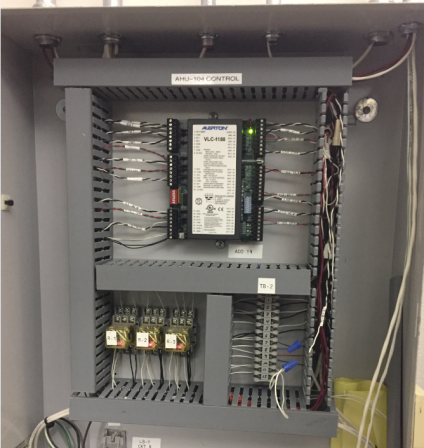 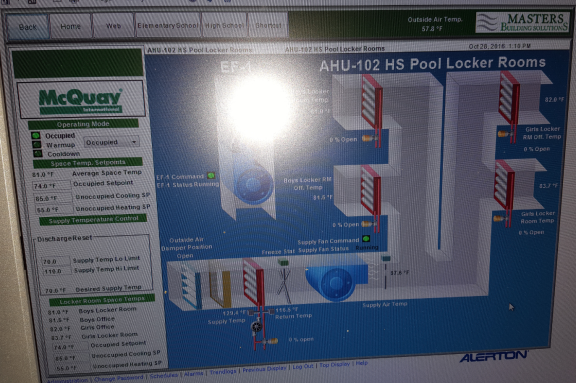 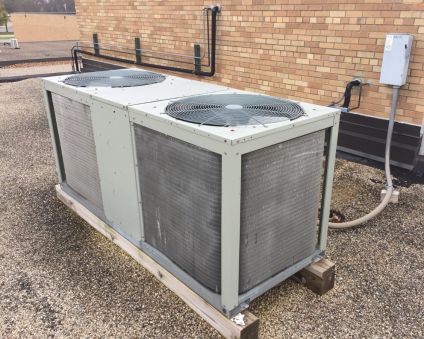 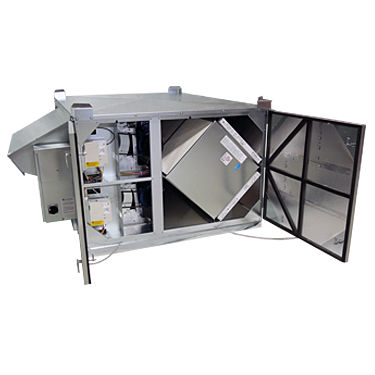 4. Kitchen Upgrades
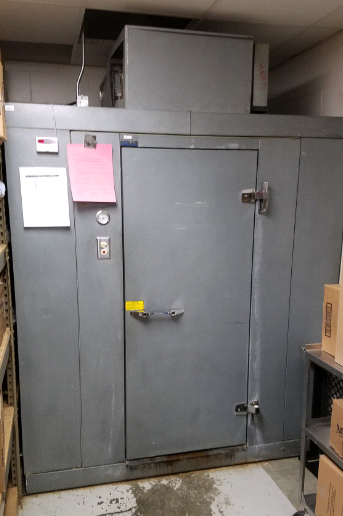 Project Includes:
Replace walk-in freezer/coolers as needed
Replace electric booster heater for dishwasher with a natural gas fired unit
Benefits:
Replace equipment that is past typical service life
Reduce demand (kW) costs associated with operating an electric booster heater & use a cheaper fuel source
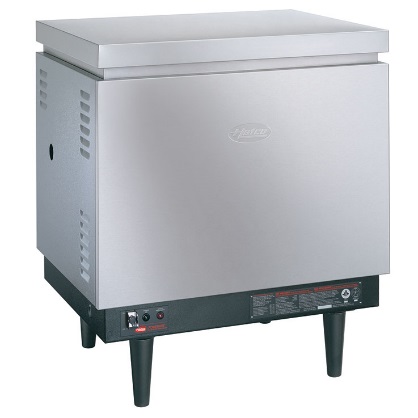 5. Replace aged roofing areas
Project Includes:
Replace aged roof sections that are at or beyond useful life.
Benefits:
Roof systems are well past the typical service life and are no longer under warranty
New roof system would include 20 year no dollar limit manufacturer warranty
Investigate replacement of insulation and possibility of adding more R-value
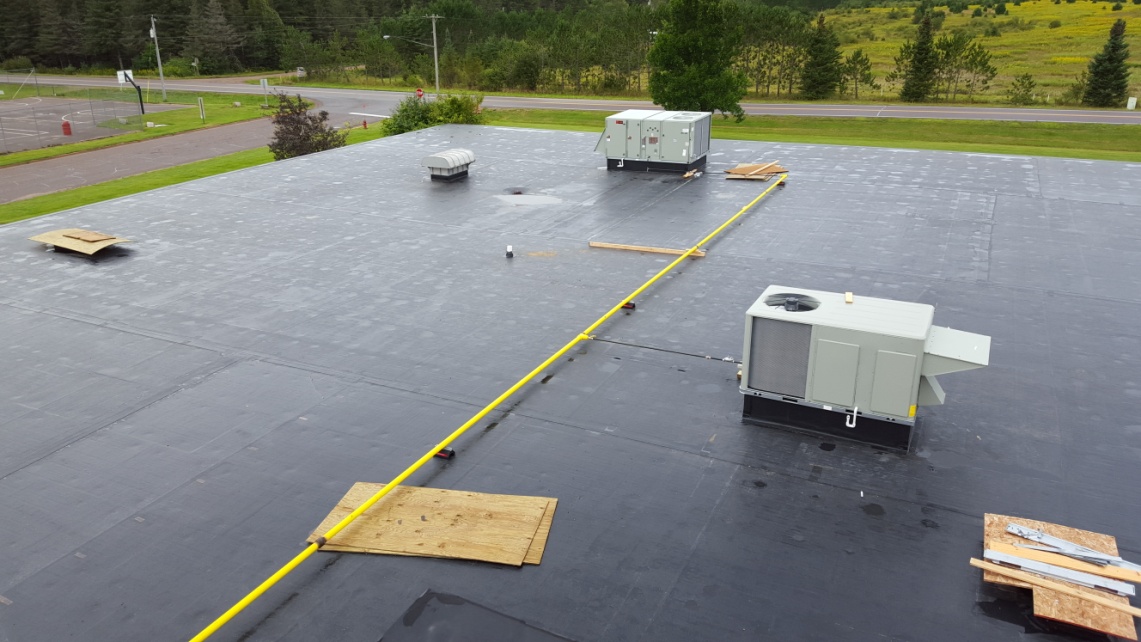 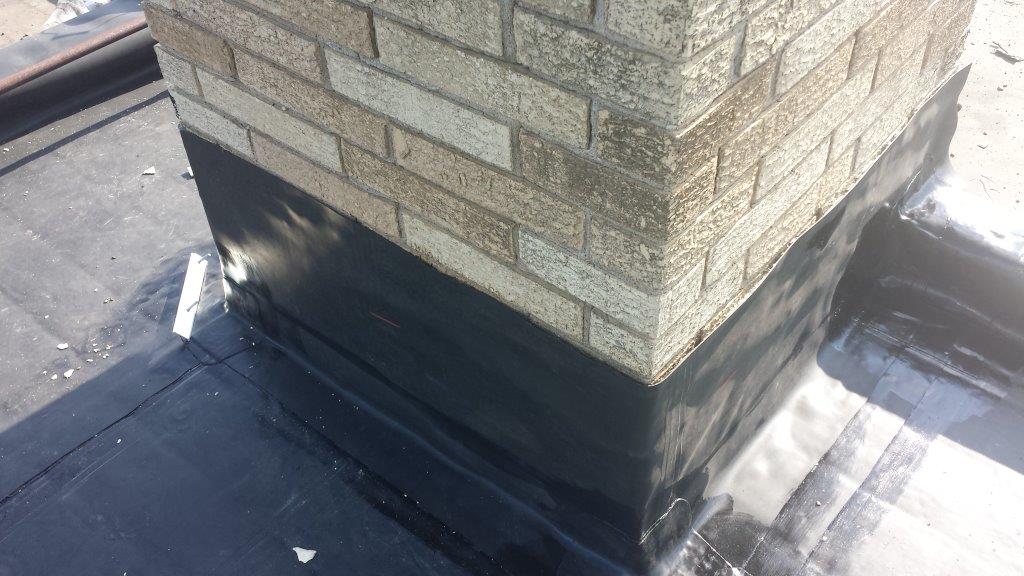 6. Window Replacement
Project Includes:
Replace aged and failing windows
Benefits:
Maintain or install adjustable windows
Minimized temperature gradient by windows
Investigate replacement of insulation around windows for better weatherization
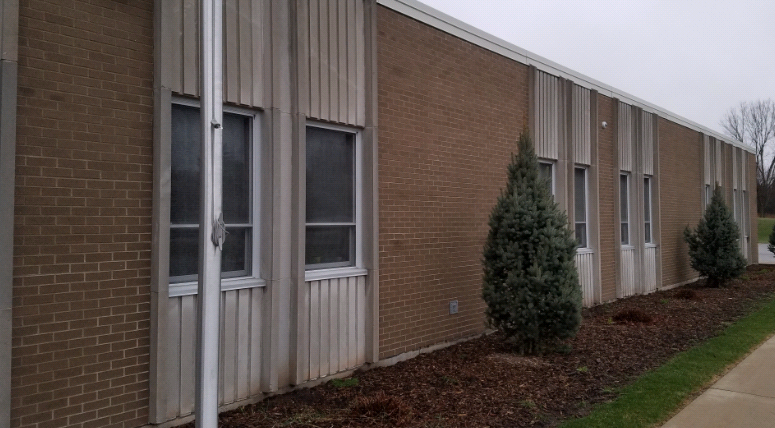 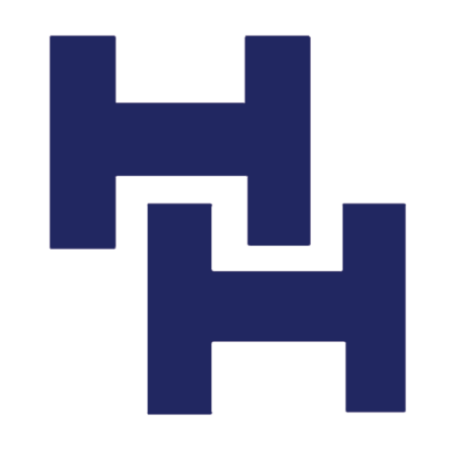 Questions?
The Facility & Energy Experts
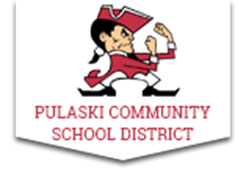 Next Steps
RFP Responses – 
 As Expected, H&H was the only respondent to the RFP for Energy Savings Performance Contract 
 Recommended from RFQ process  
 Conducted phase 1 assessment 

Board Action –   (INSERT LANUGAGE FOR BOARD MOTION HERE)
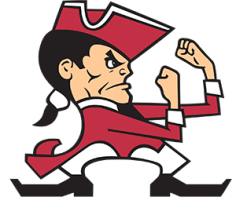 PULASKI COMMUNITY
SCHOOL DISTRICT
FOUNDED ON TRADITION AND PRIDE, FOCUSED ON EXCELLENCE